TRƯỜNG TIỂU HỌC ÁI MỘ A
Bài giảng điện tử Toán lớp 2
Các số trong phạm vi 1000
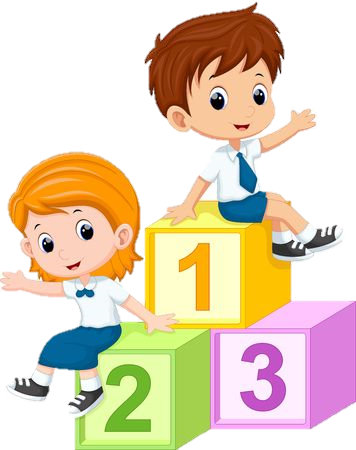 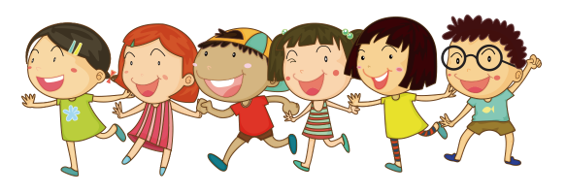 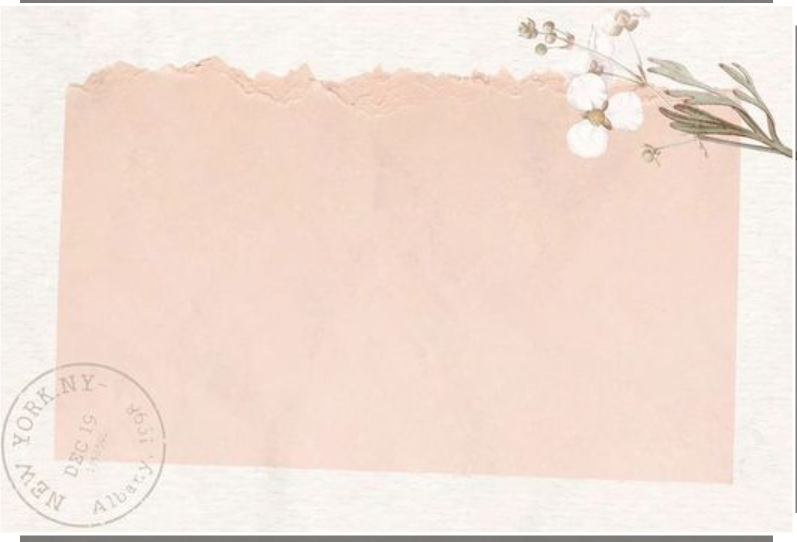 CHÀO MỪNG CÁC CON
ĐẾN VỚI TIẾT HỌC
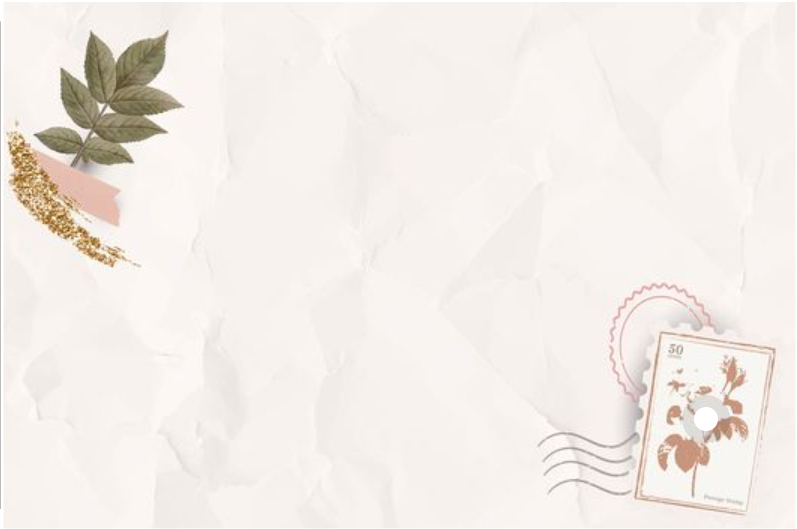 Toán
Các số trong phạm vi 1000 (46)
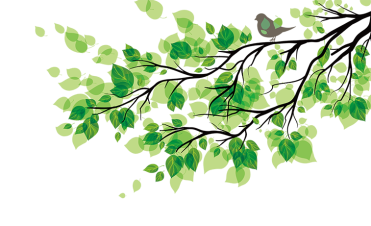 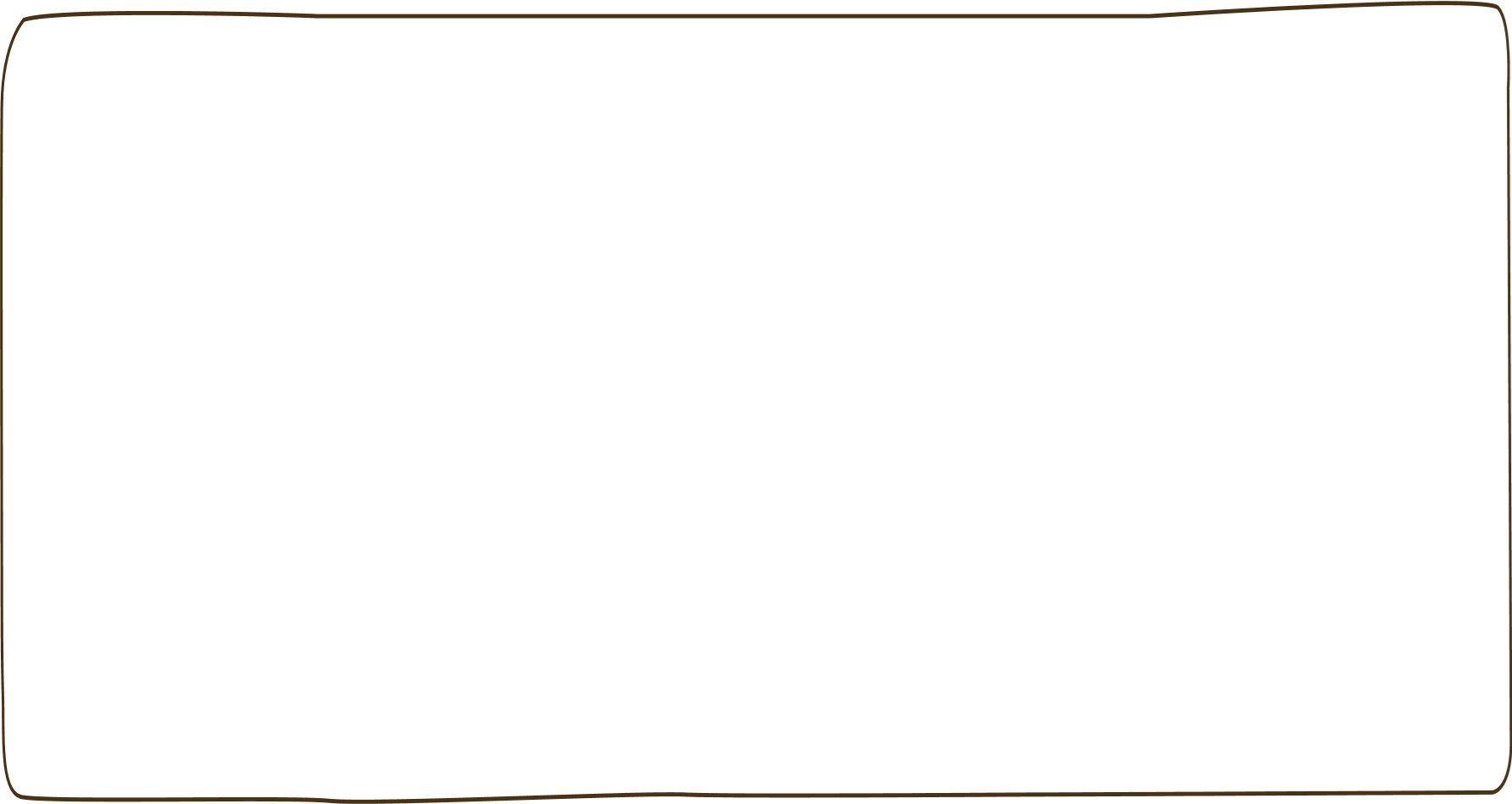 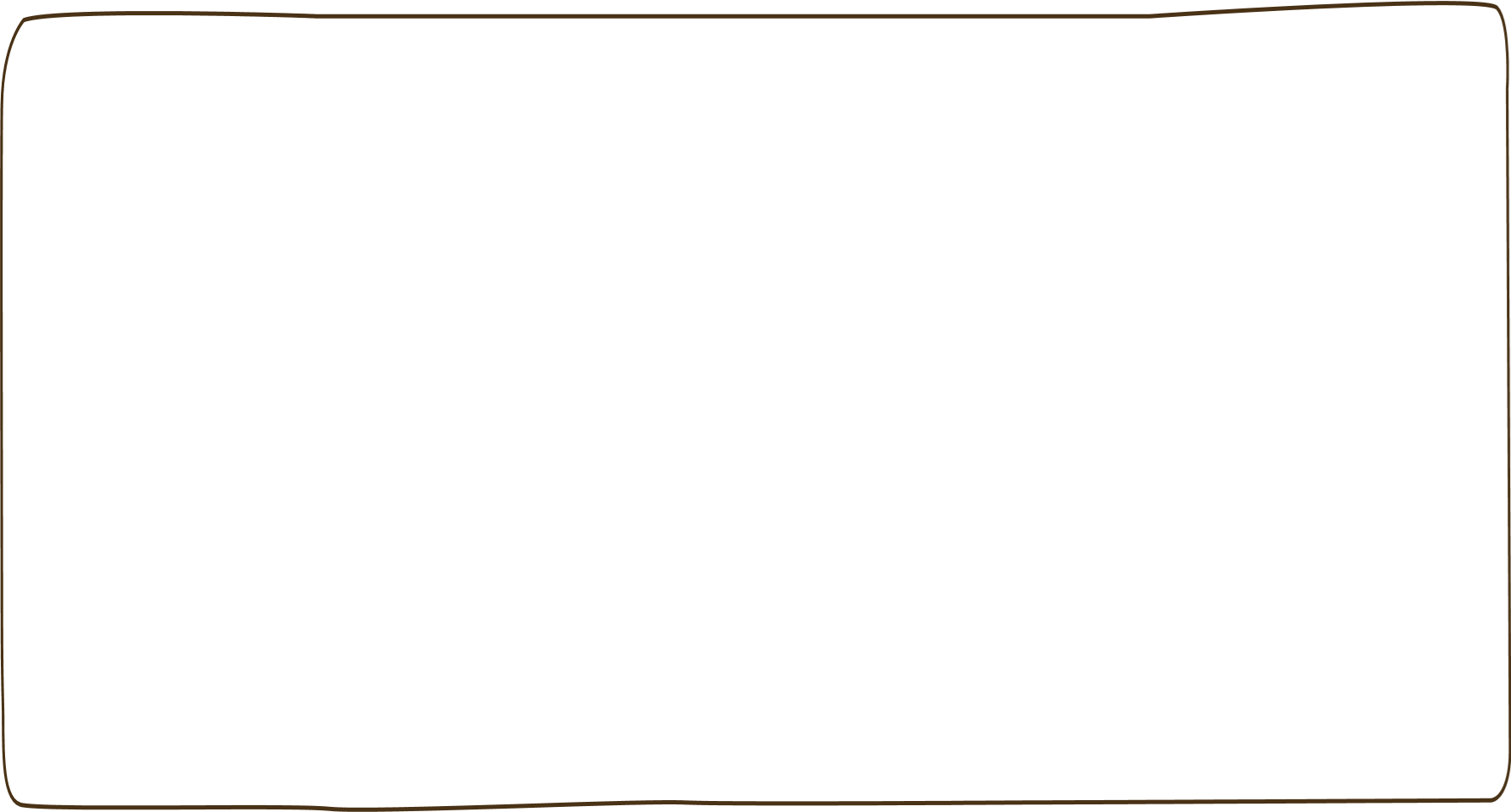 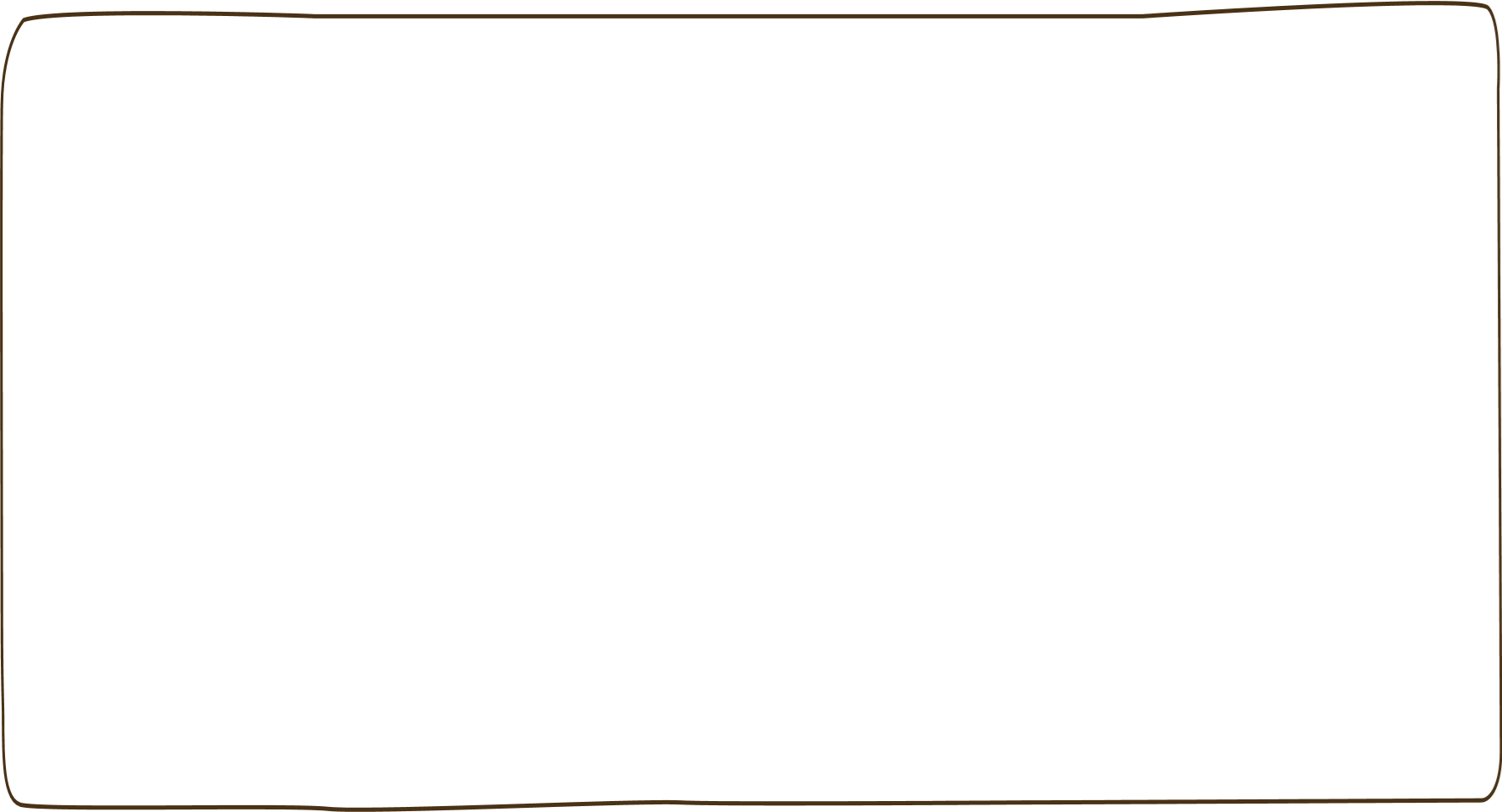 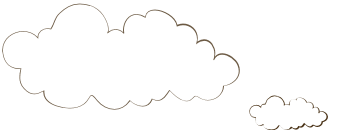 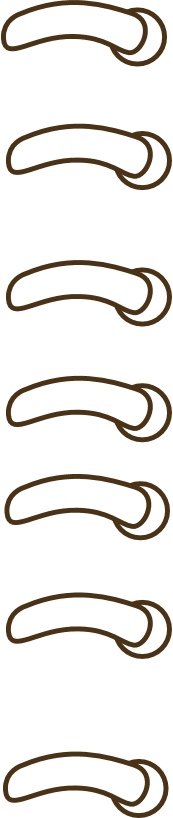 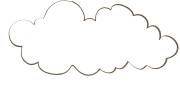 Yêu cầu cần đạt
-   Đếm số lượng theo trăm; nhận biết được số 1000.
Đọc viết các số tròn trăm.
Vận dụng trong giải quyết các tình huống thực tế.
-   Phát triển các năng lực toán học.
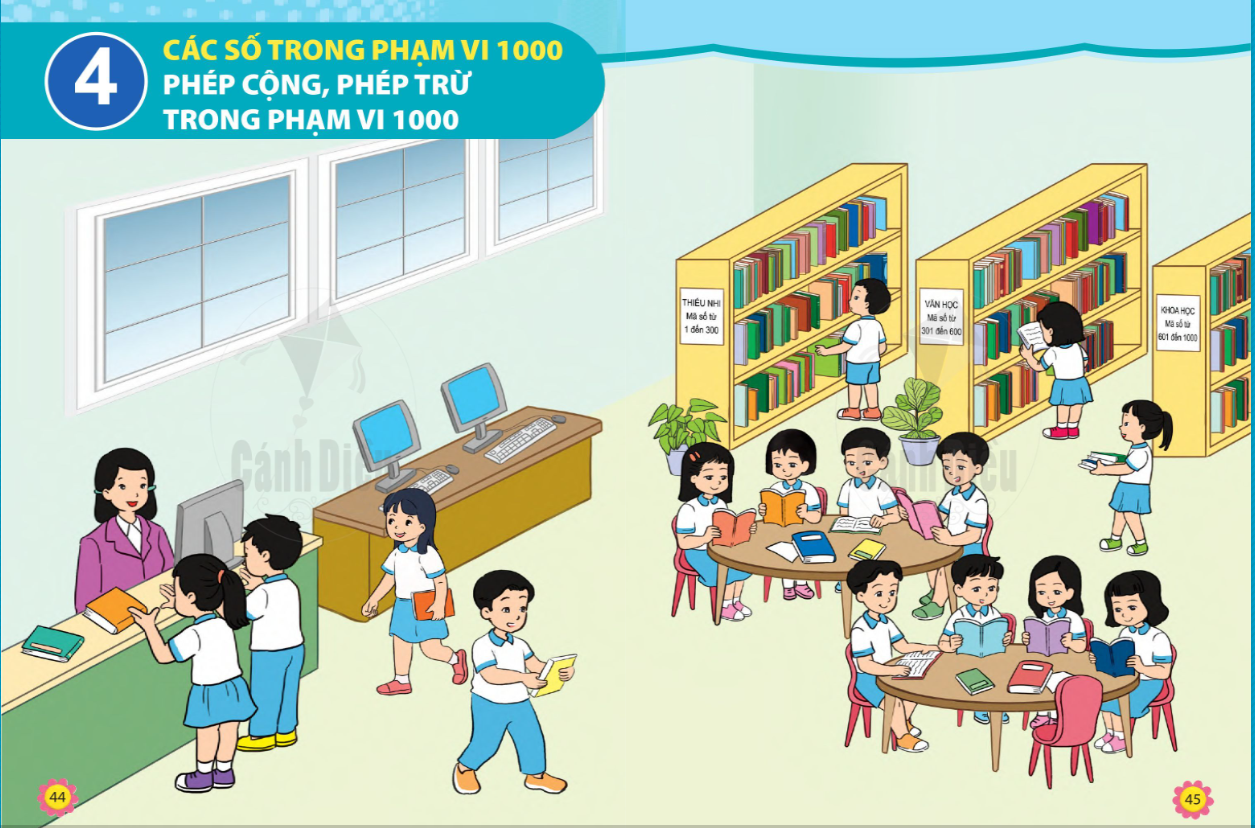 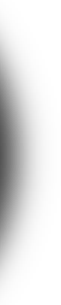 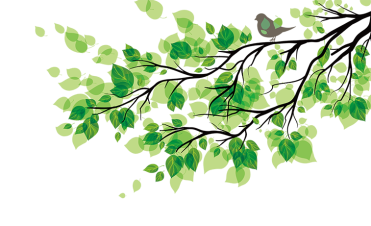 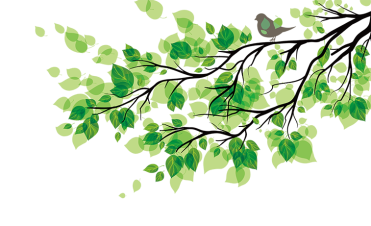 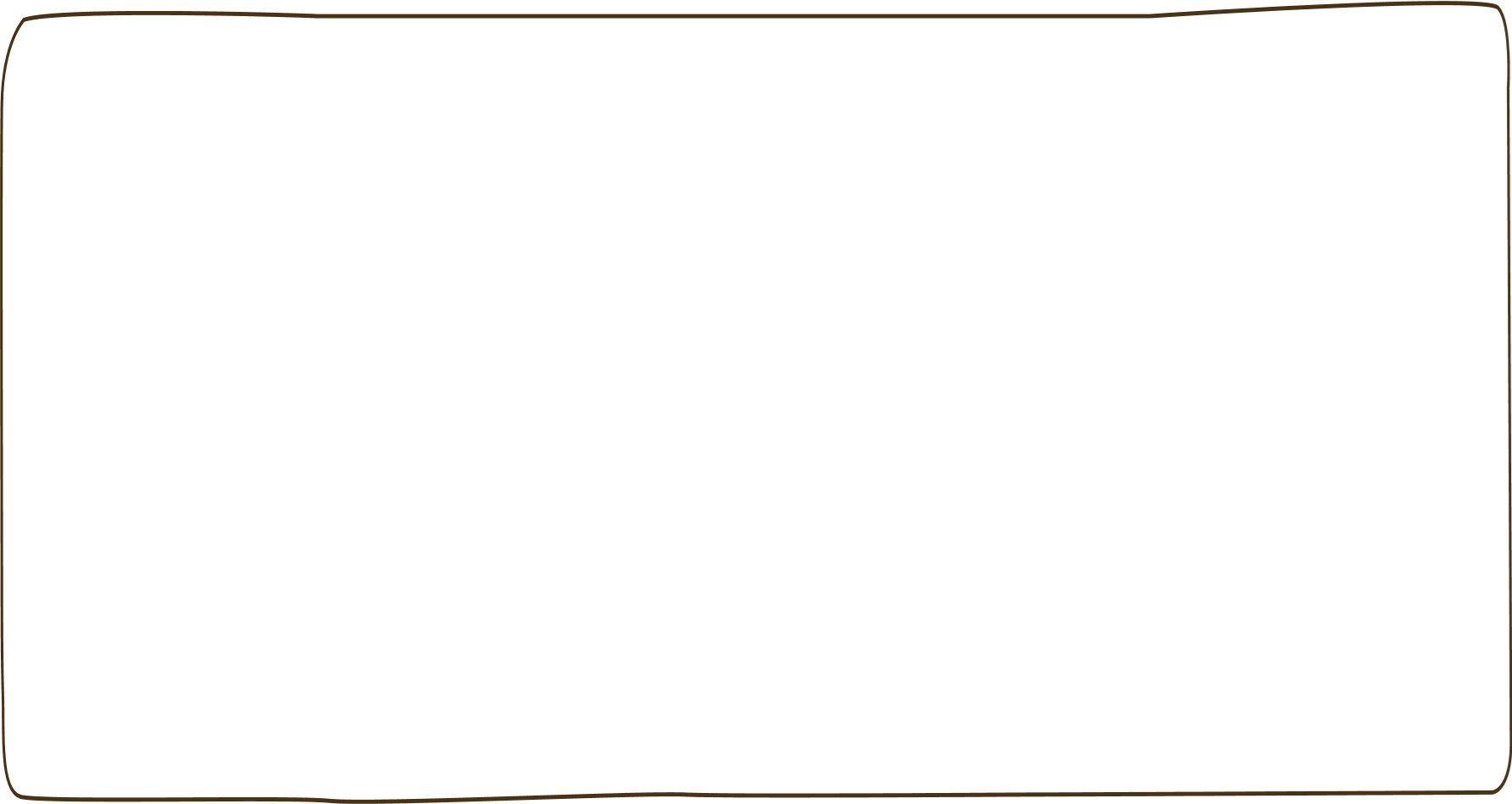 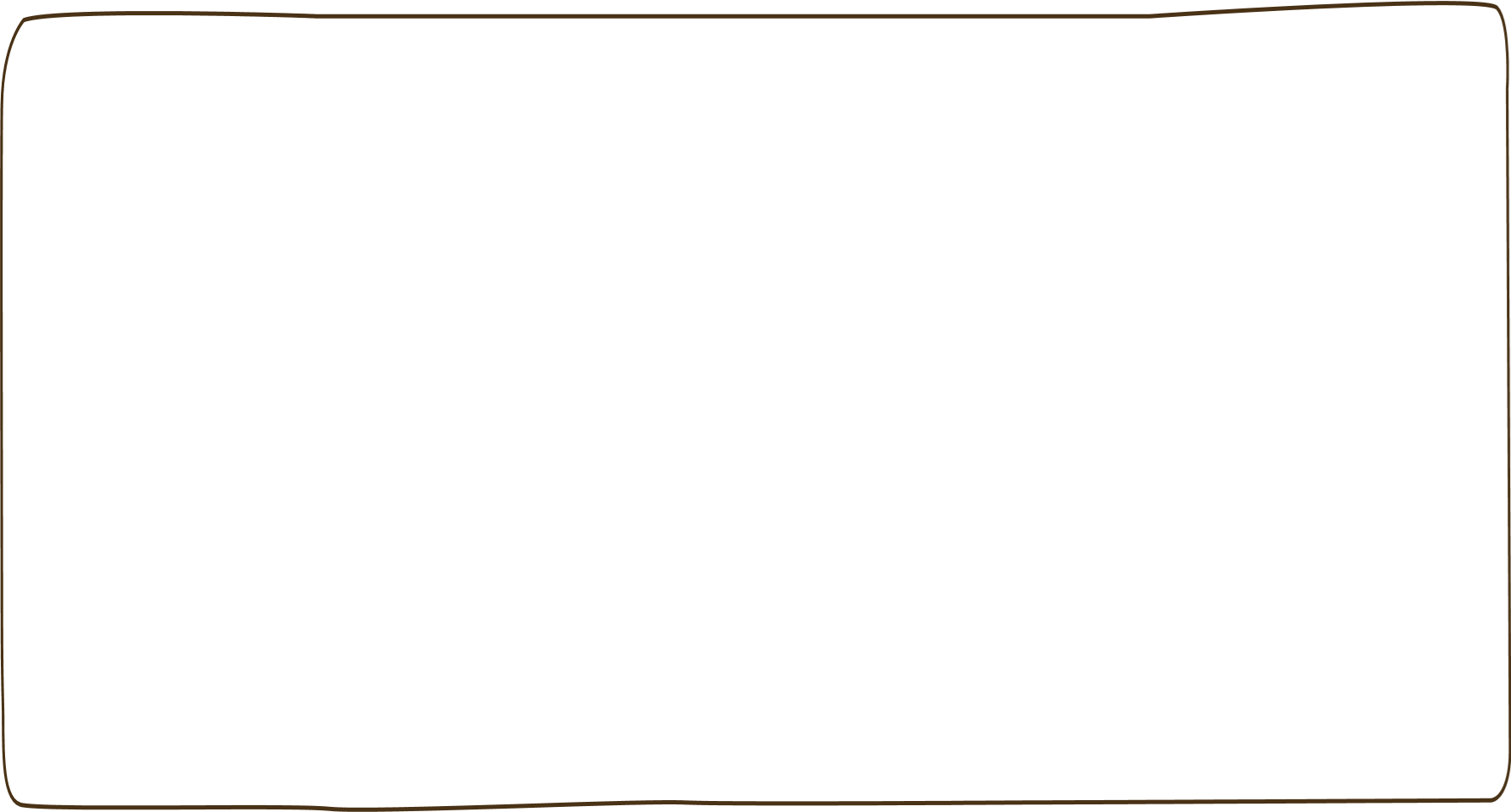 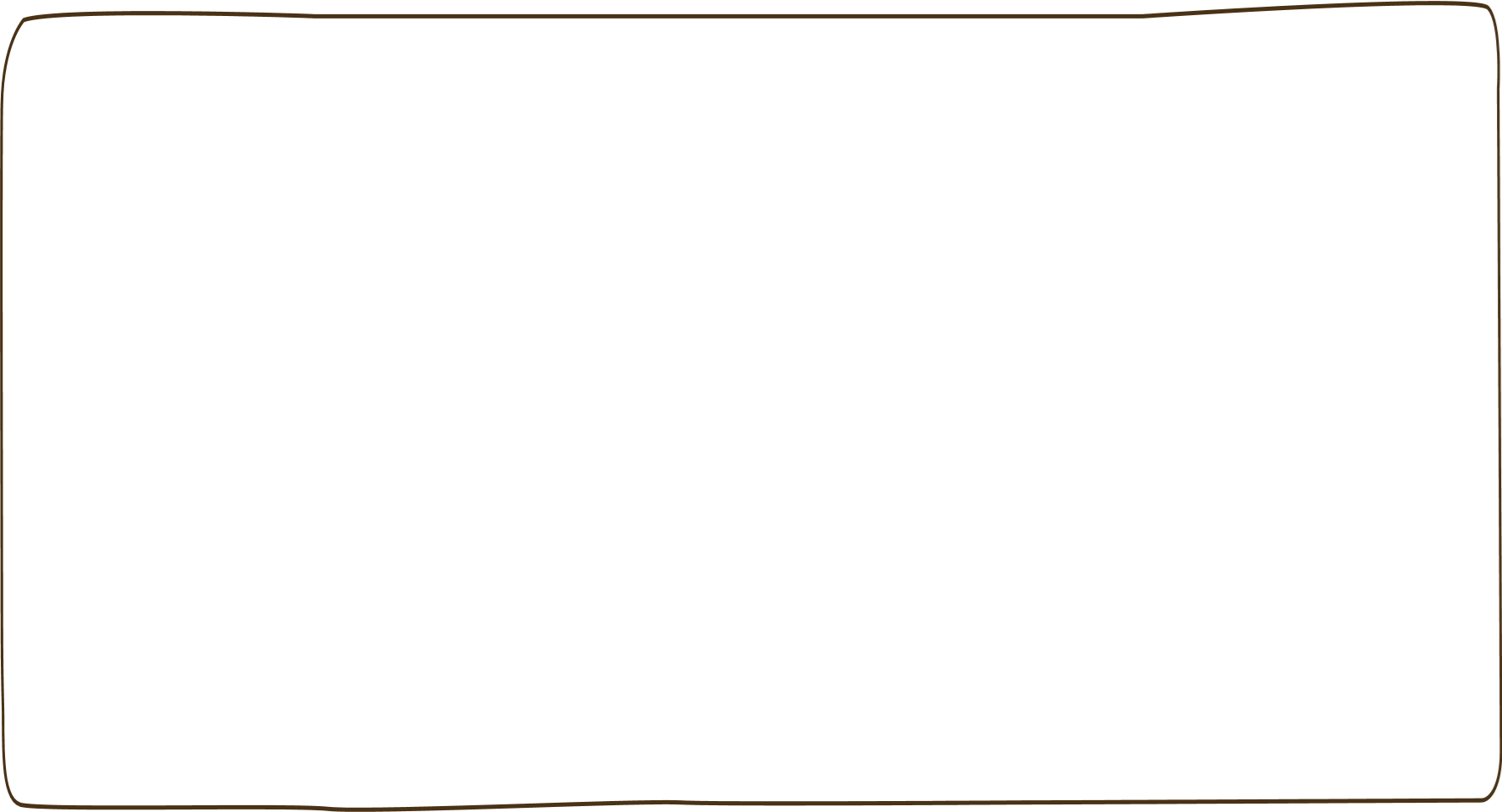 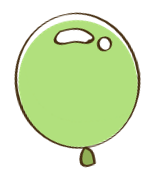 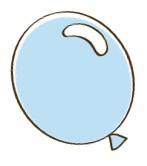 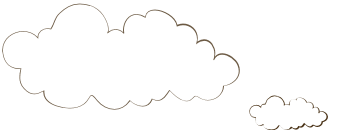 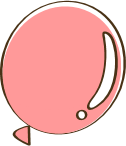 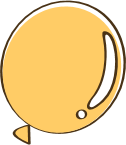 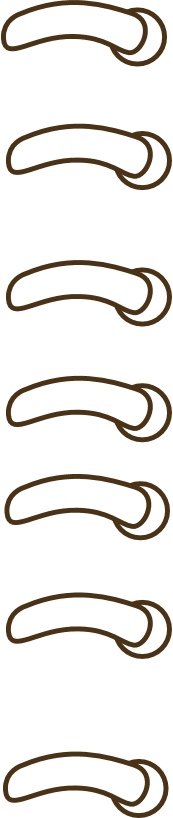 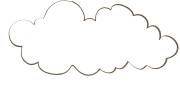 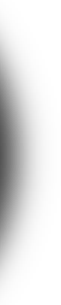 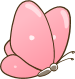 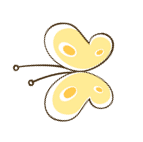 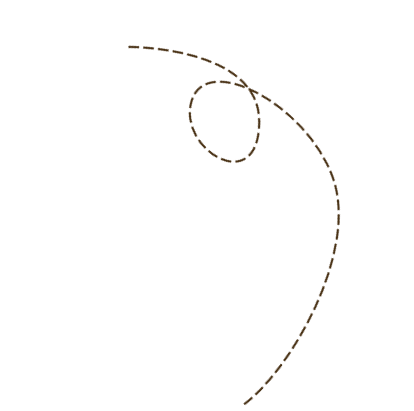 Khám phá
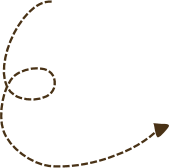 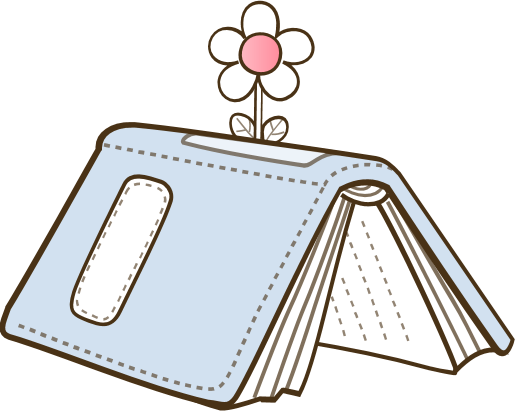 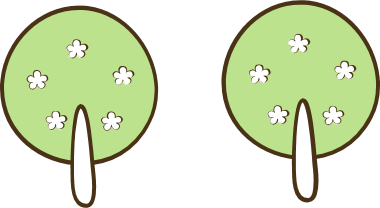 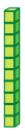 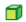 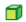 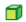 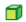 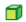 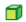 1 khối lập phương
2 khối lập phương
3 khối lập phương
10 khối lập phương
(1 thanh chục )
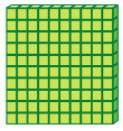 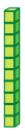 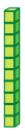 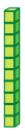 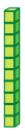 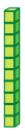 10 thanh chục 
(tấm 100)
3 thanh chục
2 thanh chục
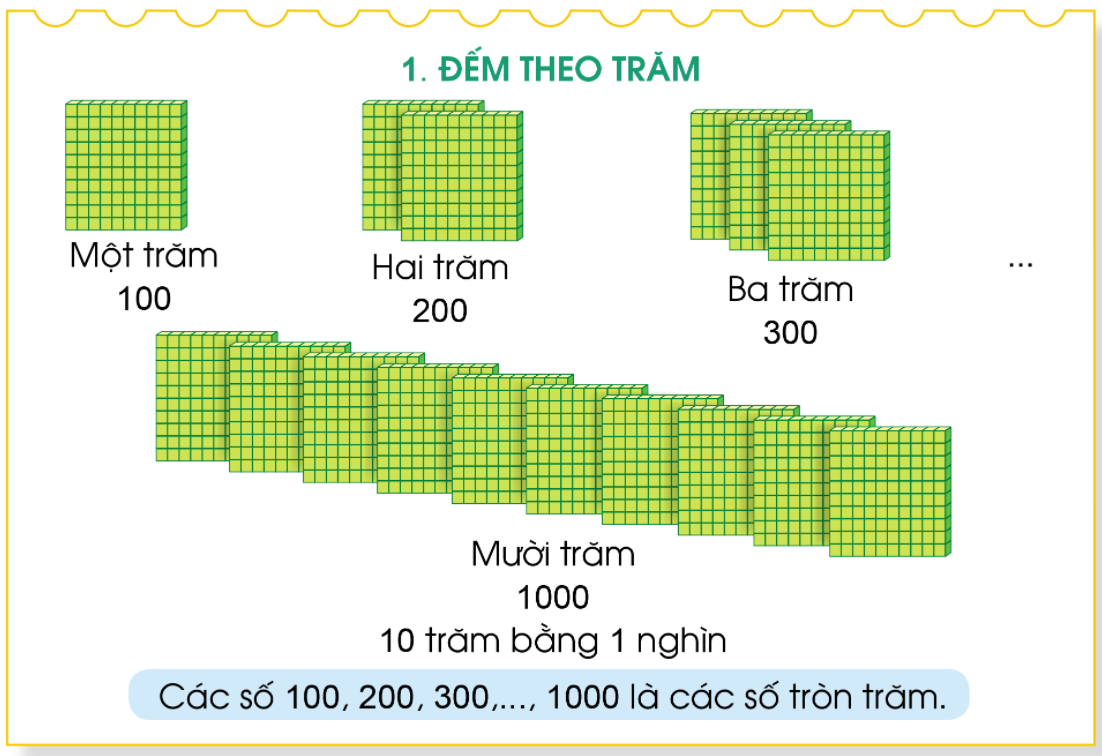 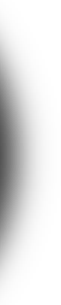 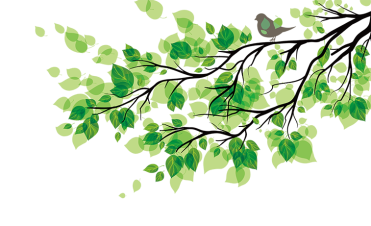 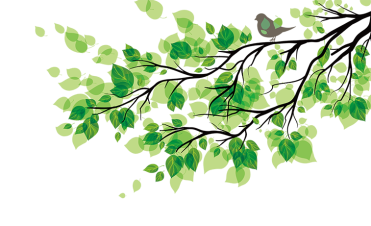 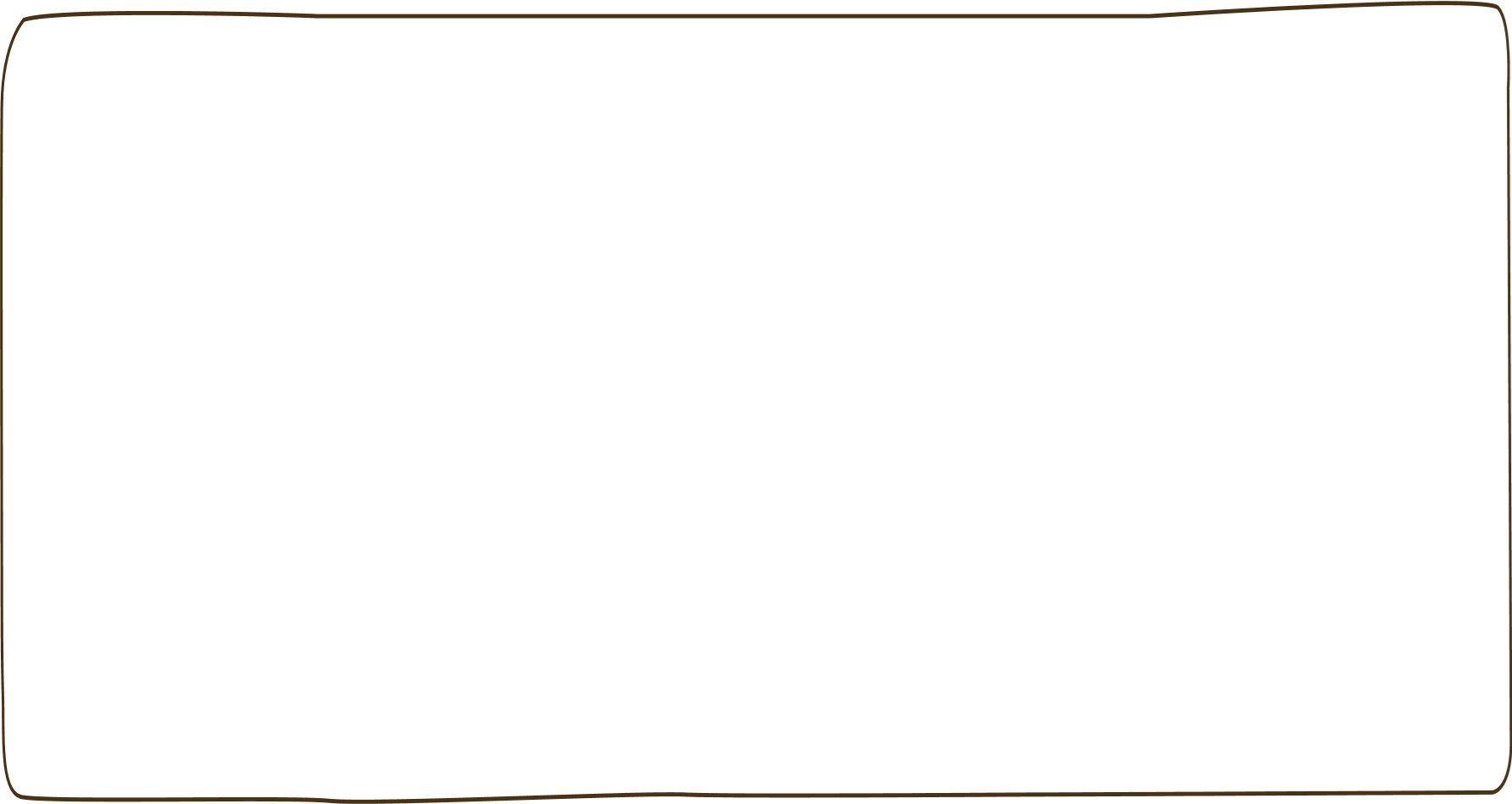 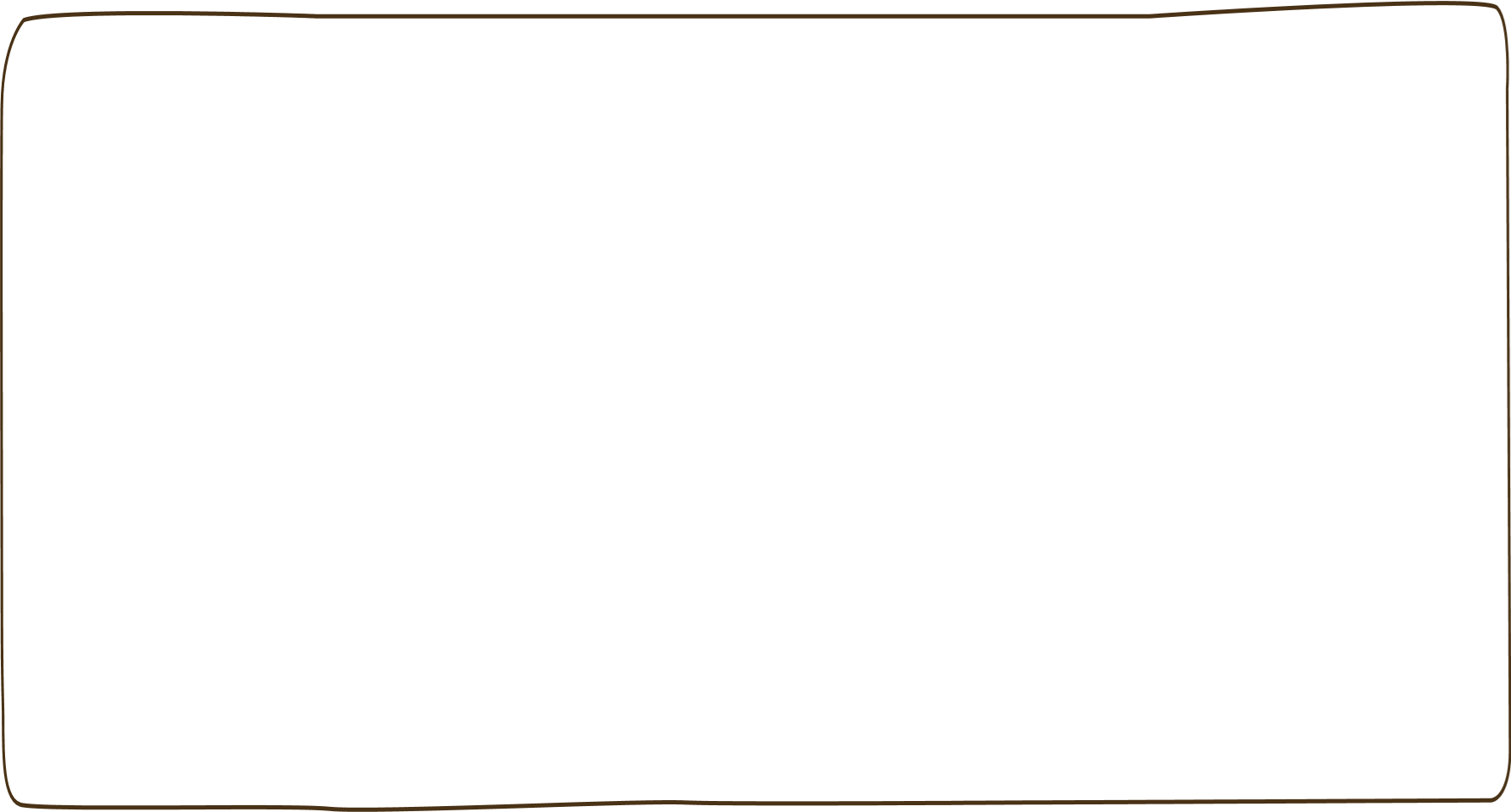 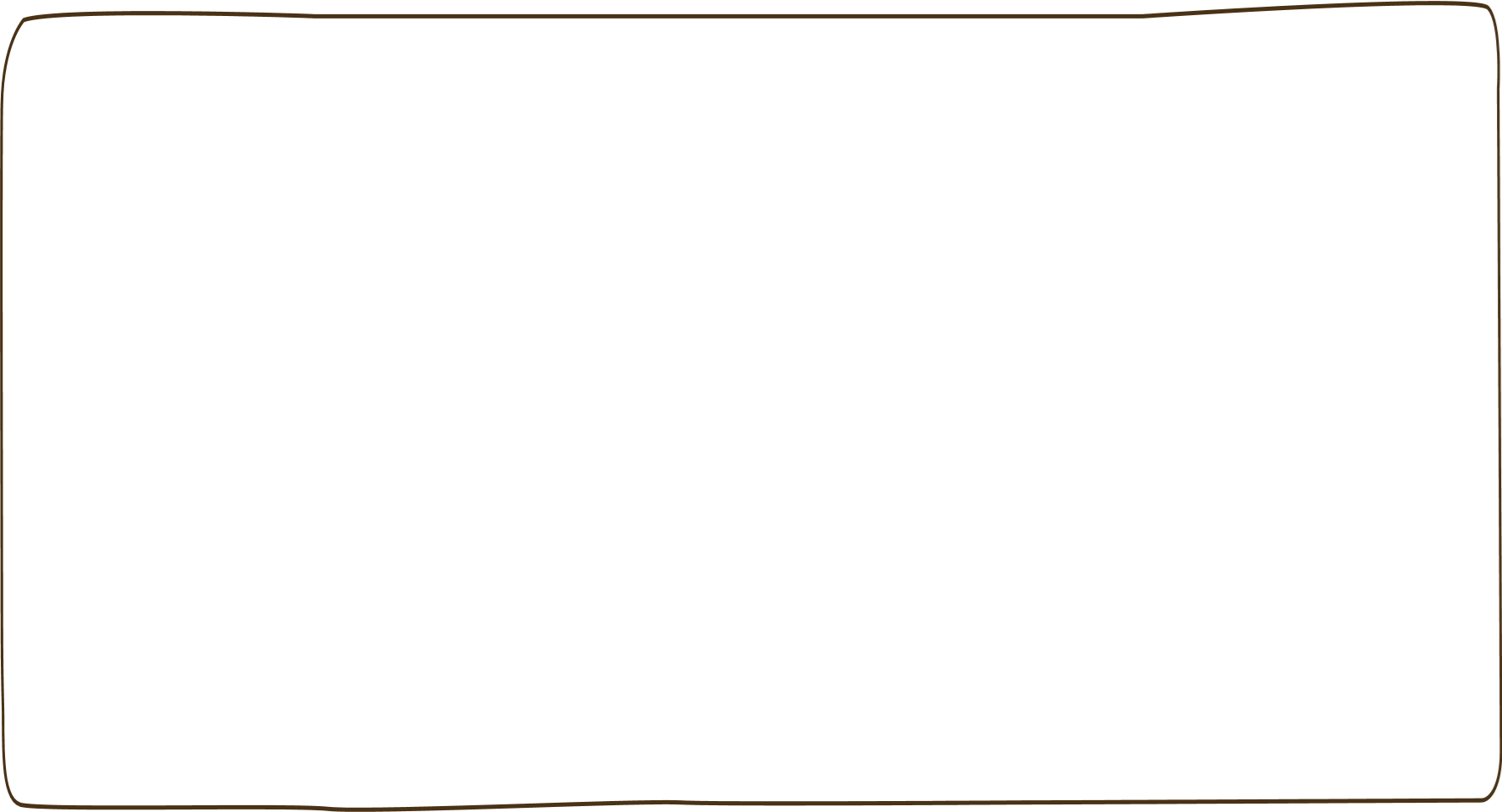 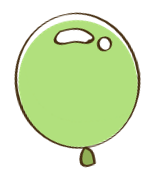 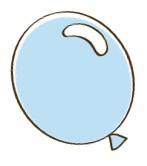 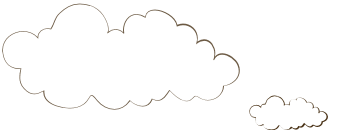 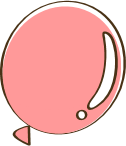 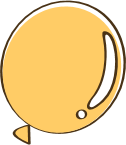 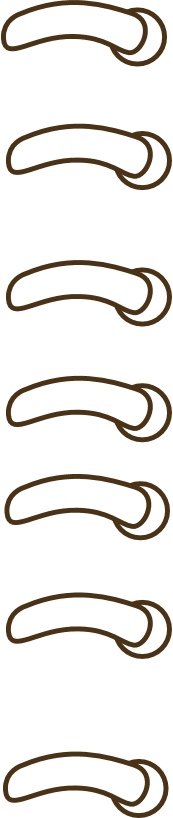 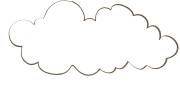 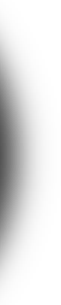 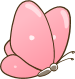 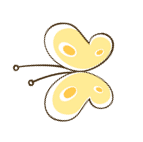 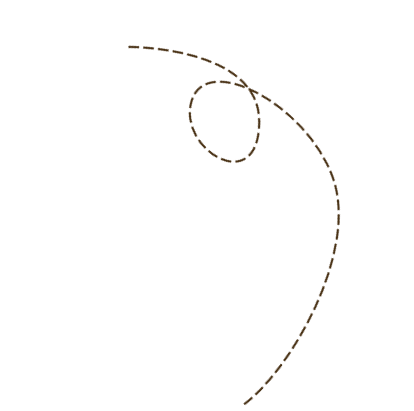 Luyện tập
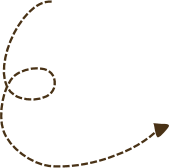 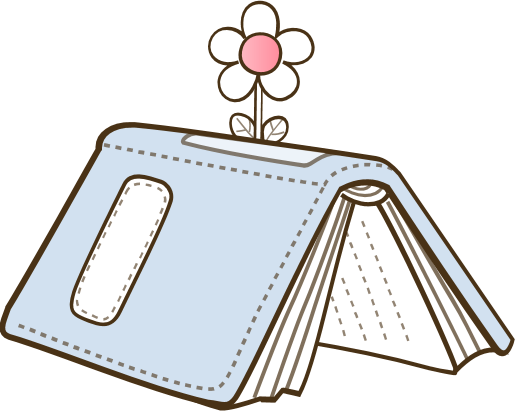 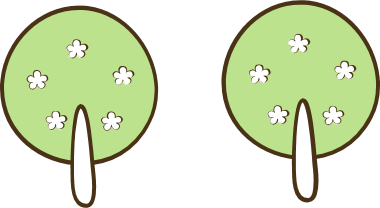 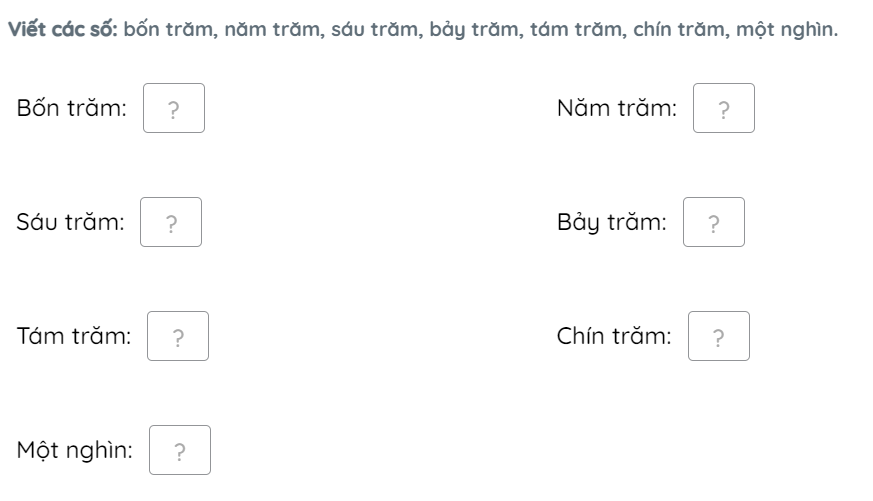 400
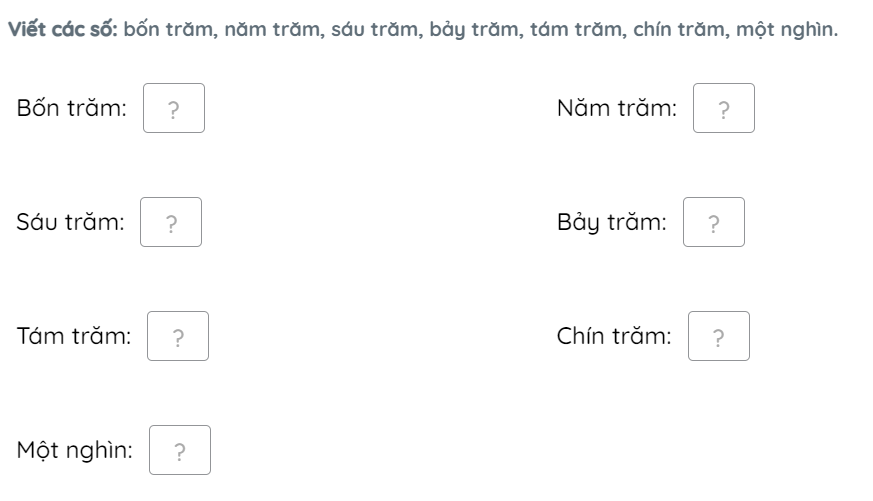 500
400
700
600
900
800
1000
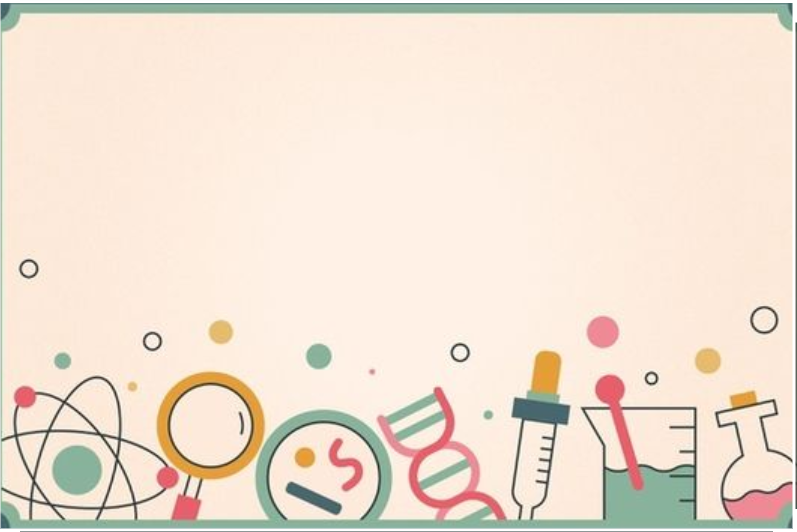 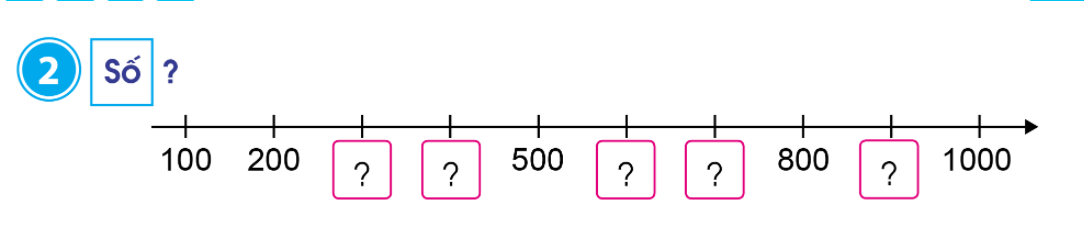 600
700
900
300
400
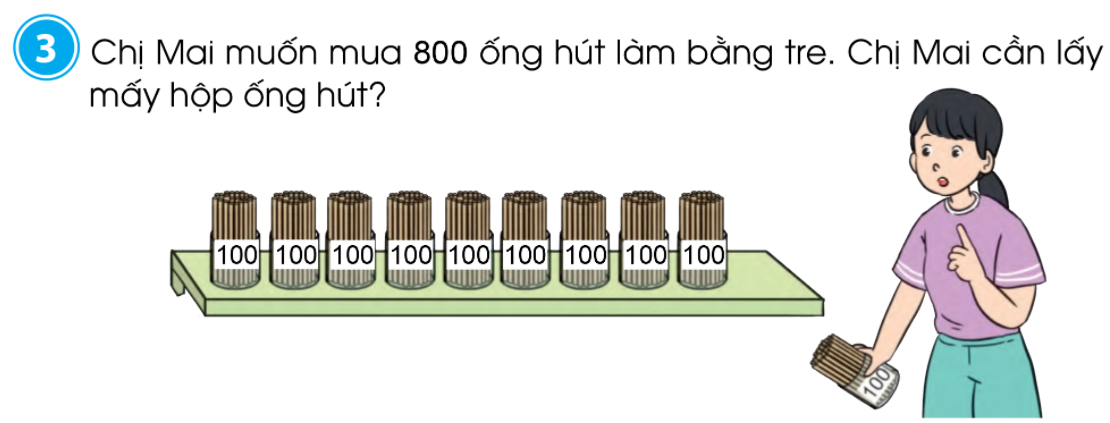 Mỗi hộp có bao nhiêu ống hút?
100 ống hút.
800 ống hút đựng trong mấy hộp?
Vậy chị Mai cần lấy mấy hộp ống hút?
Chị Mai cần lấy … hộp ống hút.
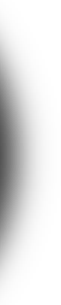 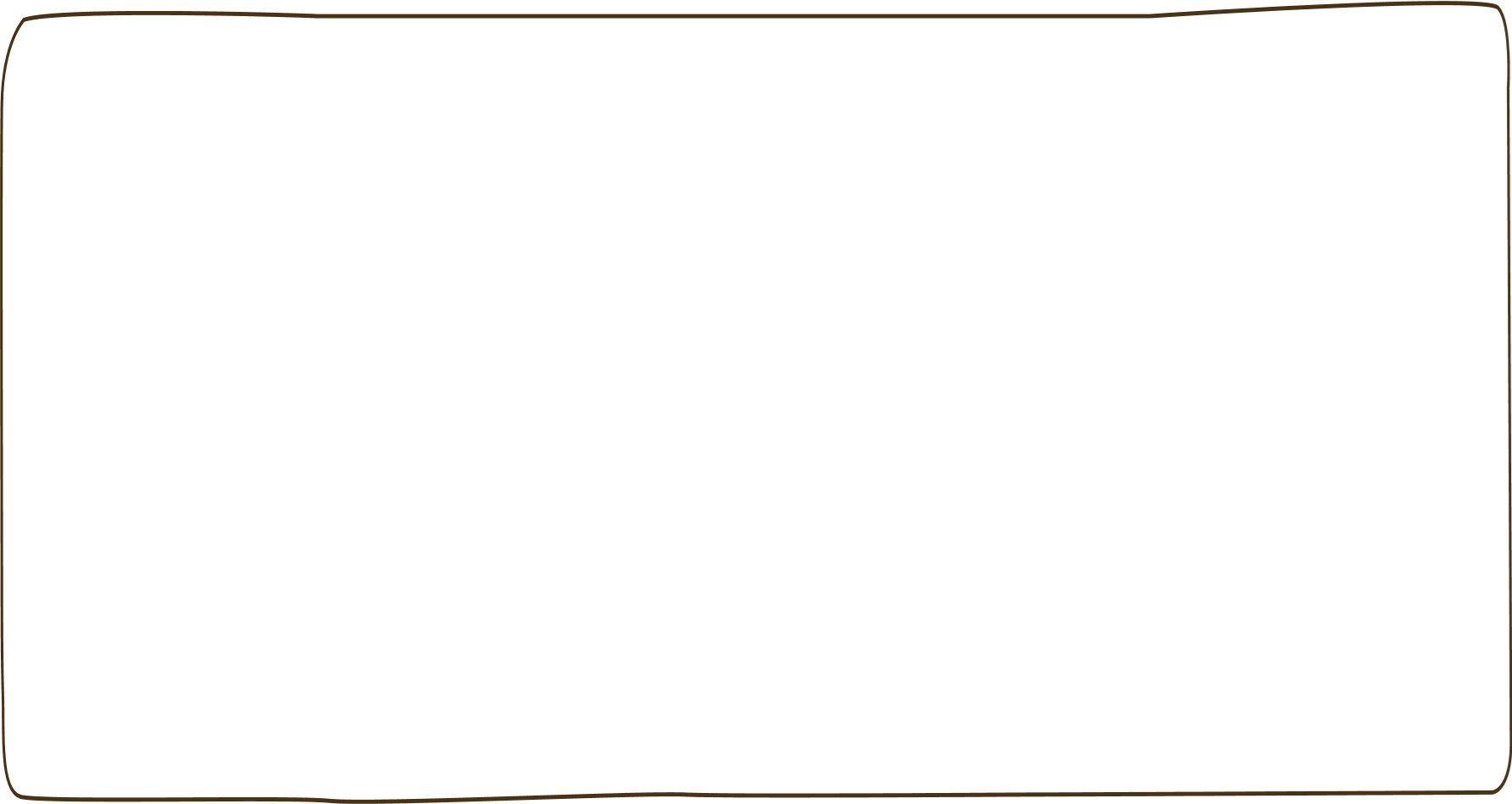 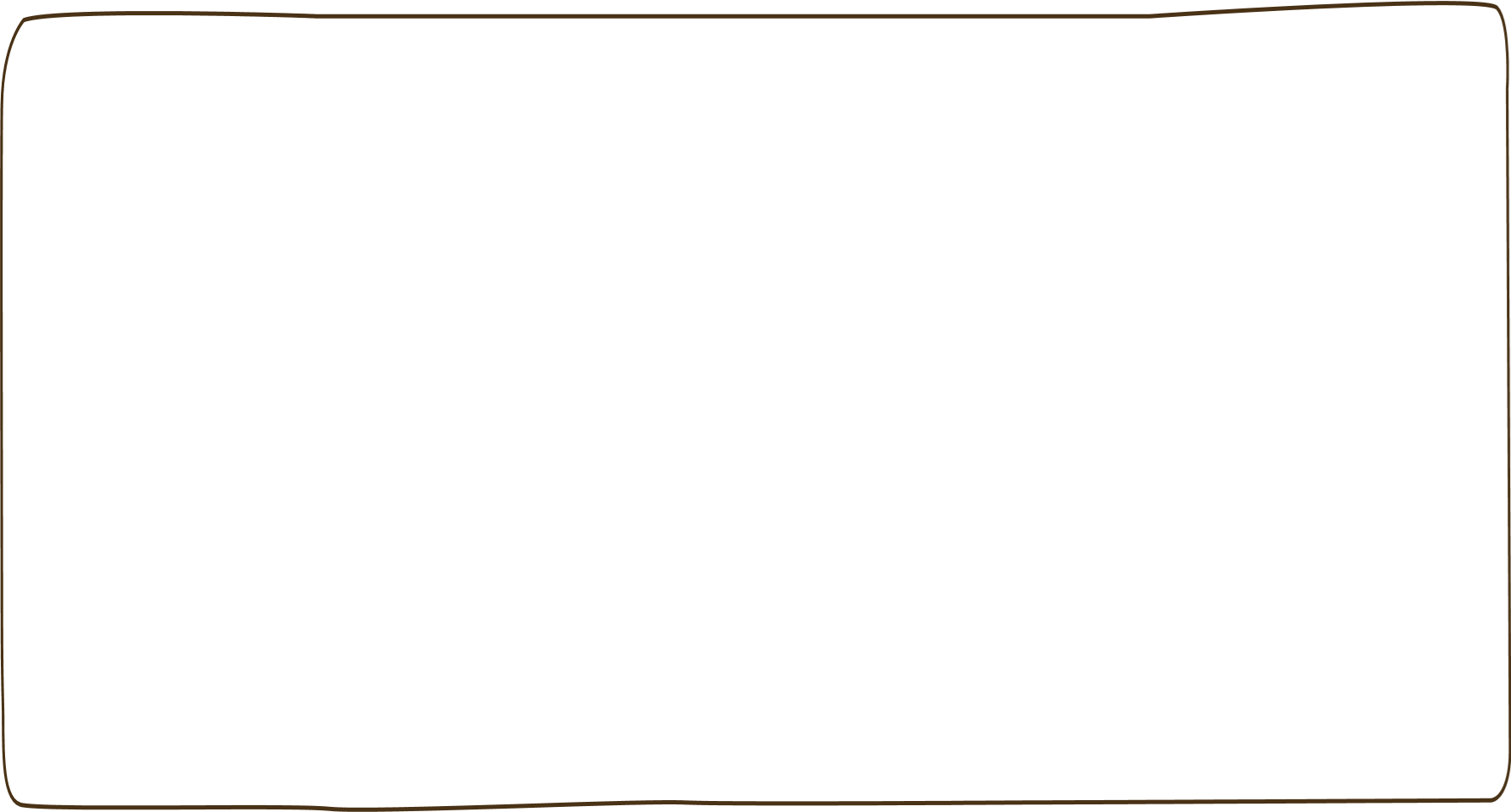 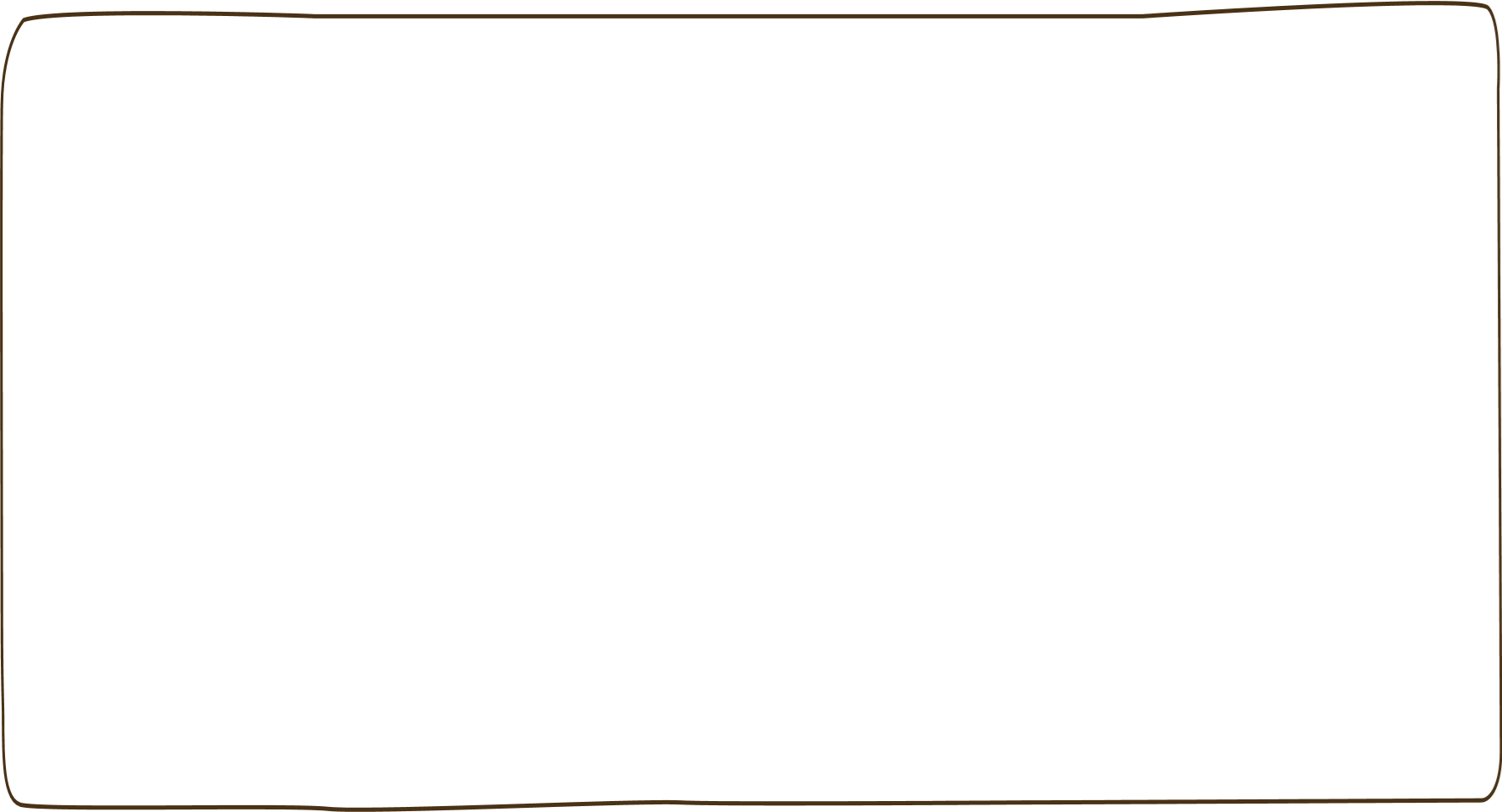 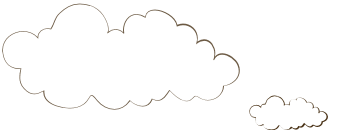 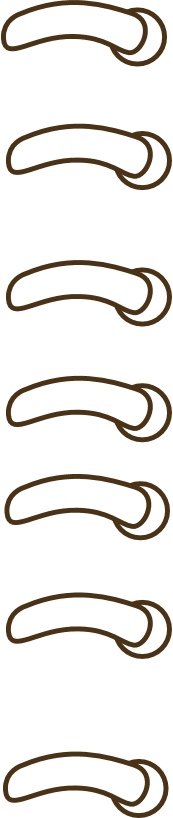 Dặn dò
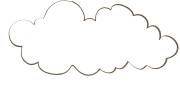 - Hoàn thành bài 1, 2, 3 Vở BT toán in trang 47.
- Xem bài Các số trong phạm vi 1000 trang 47.
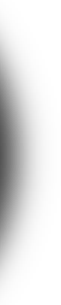 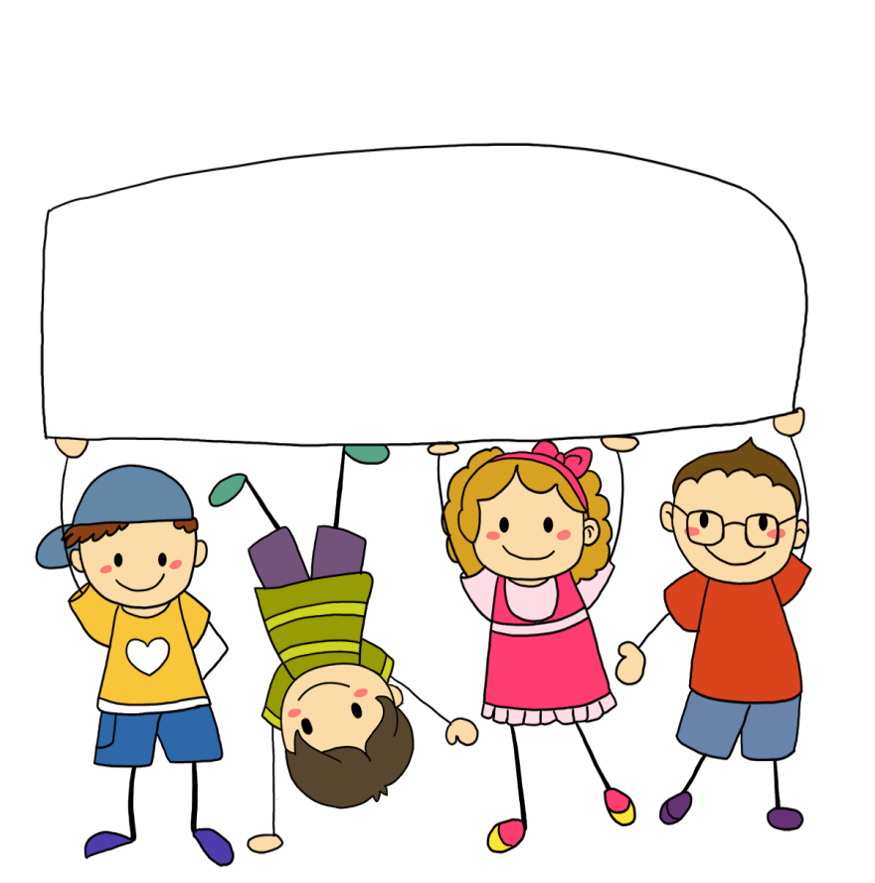 Tiết học của chúng ta đến đây là kết thúc.
Chúc các con mạnh khỏe, học tập tốt!